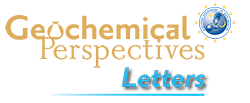 Suhr et al.
Th/U and U series systematics of saprolite: importance for the oceanic 234U excess
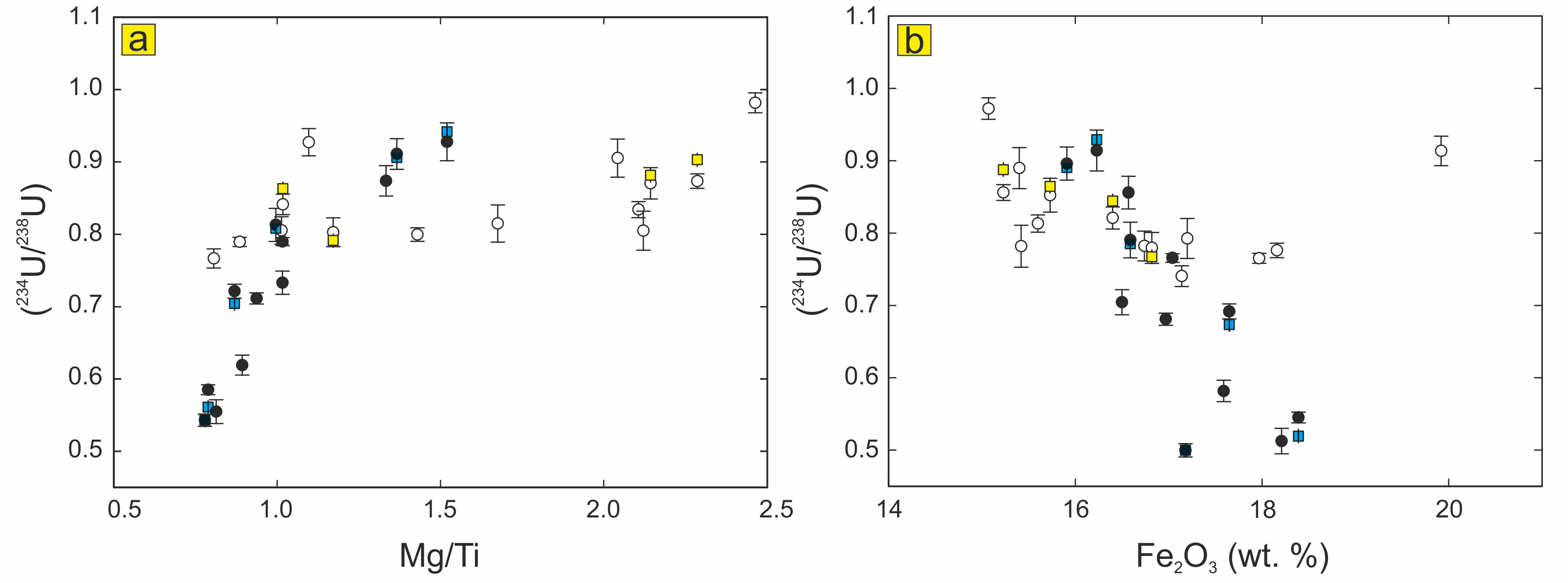 Figure 3 Bi-variate diagrams. (a) (234U/238U) vs. Mg/Ti. (b) (234U/238U) vs. Fe2O3. The decreasing Mg/Ti ratios correlate with (234U/238U), whereas Fe2O3 anti-correlates.
© 2018 The Authors
Published by the European Association of Geochemistry
under Creative Commons License CC BY-NC-ND 4.0
Suhr et al. (2018) Geochem. Persp. Let. 6, 17-22 | doi: 10.7185/geochemlet.1803
[Speaker Notes: Figure 3 Bi-variate diagrams. (a) (234U/238U) vs. Mg/Ti. (b) (234U/238U) vs. Fe2O3. The decreasing Mg/Ti ratios correlate with (234U/238U), whereas Fe2O3 anti-correlates.]